Curriculum and Instruction Council
February, 2012
Welcome and Introductions
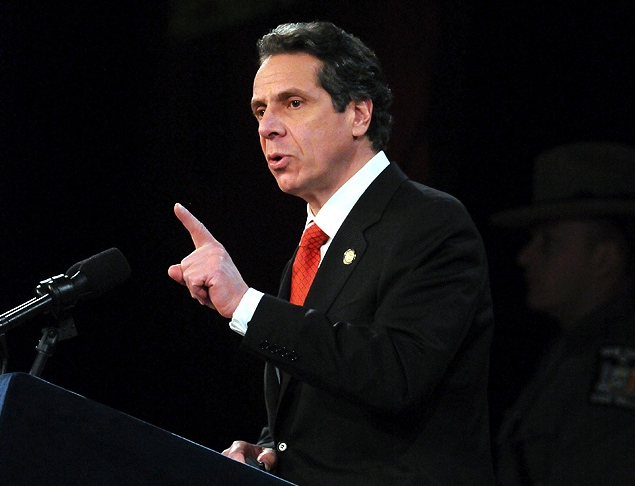 The 30 day clock is ticking… can you say 50/50?
State Ed Update
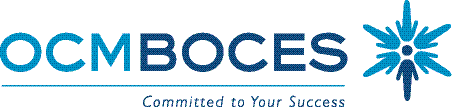 Dignity Act
Expect little to change as a result of the comment period
Now hearing that some of the directions and expectations won’t be communicated until regional meetings in May
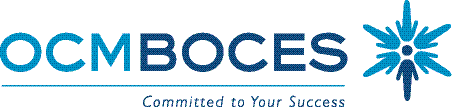 Dignity Act
Requirements still look like:
Revised VADIR reporting
Trained point person for each building
Annual education requirements for teachers and students
Revisions to Codes of Conduct
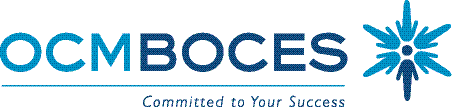 SLOs
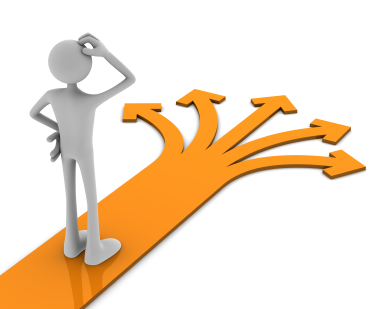 At this time:
Work through the FiveDecision Points beforemaking too many
Some examples emerging but tend to be traditional and paper/pencil
Resources posted at APPR site on State Growth 20% page
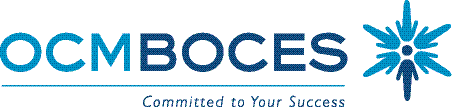 SLOs
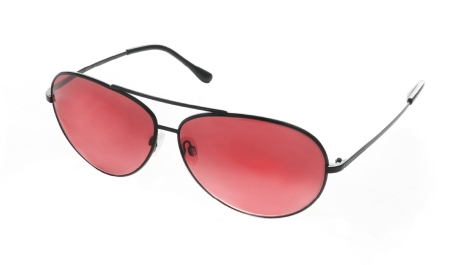 Rose-colored advice:
Avoid knee-jerk reaction to just create paper and pencil, state test-like assessments
This is an opportunity to asses what is really important and do it differently than those State tests we complain about so much
Legislative Updates
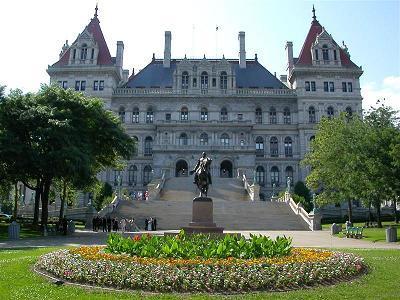 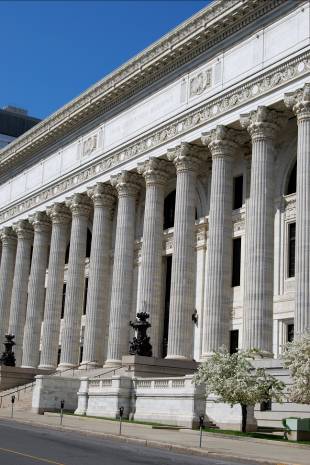 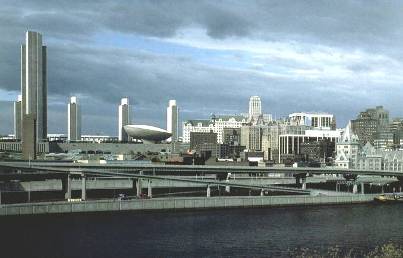 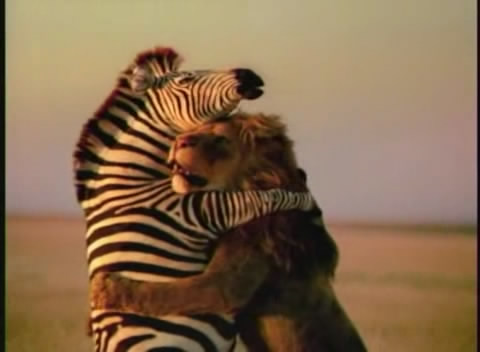 Getting Along
NYSUT – NYSED:
Earlier progress toward resolution seems stalled
SED depending on the ‘guv to force NYSUT to move to their opinion rather than risk 50/50???
One more week until 30-day amendments…
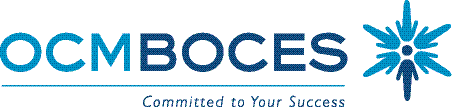 IT&D
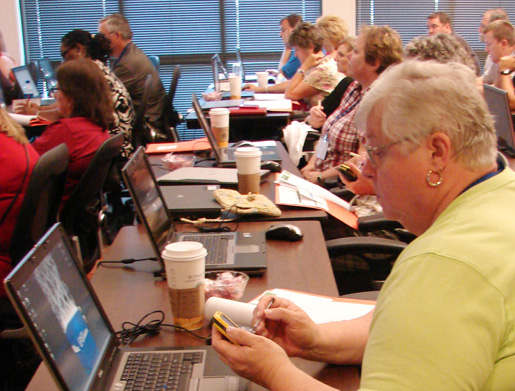 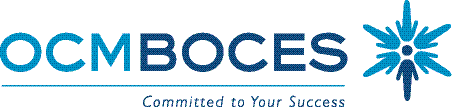 CI&A
Upcoming Sessions
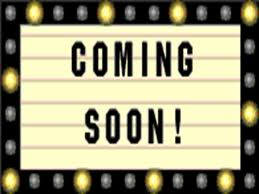 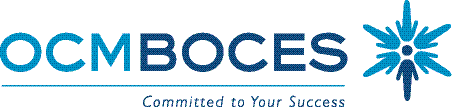 PBL
Should we schedule summer sessions?
2 days summer, one day in November
Elementary cohort?
Secondary cohort?
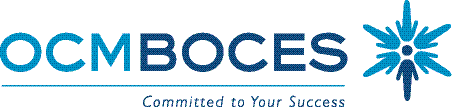 Checkpoint B
As of Jan 9 2012
Next Year
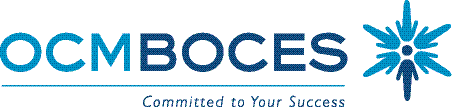 4th Grade NY SS
“Spotlight on NY” e-book collection
21 districts “in”
1 district “out”
Waiting to hear from 1 district
This is likely “enough” to get it!
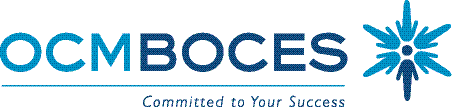 Task Force: SpEd
Meets February 14th
Any adviceor commentsfor them?
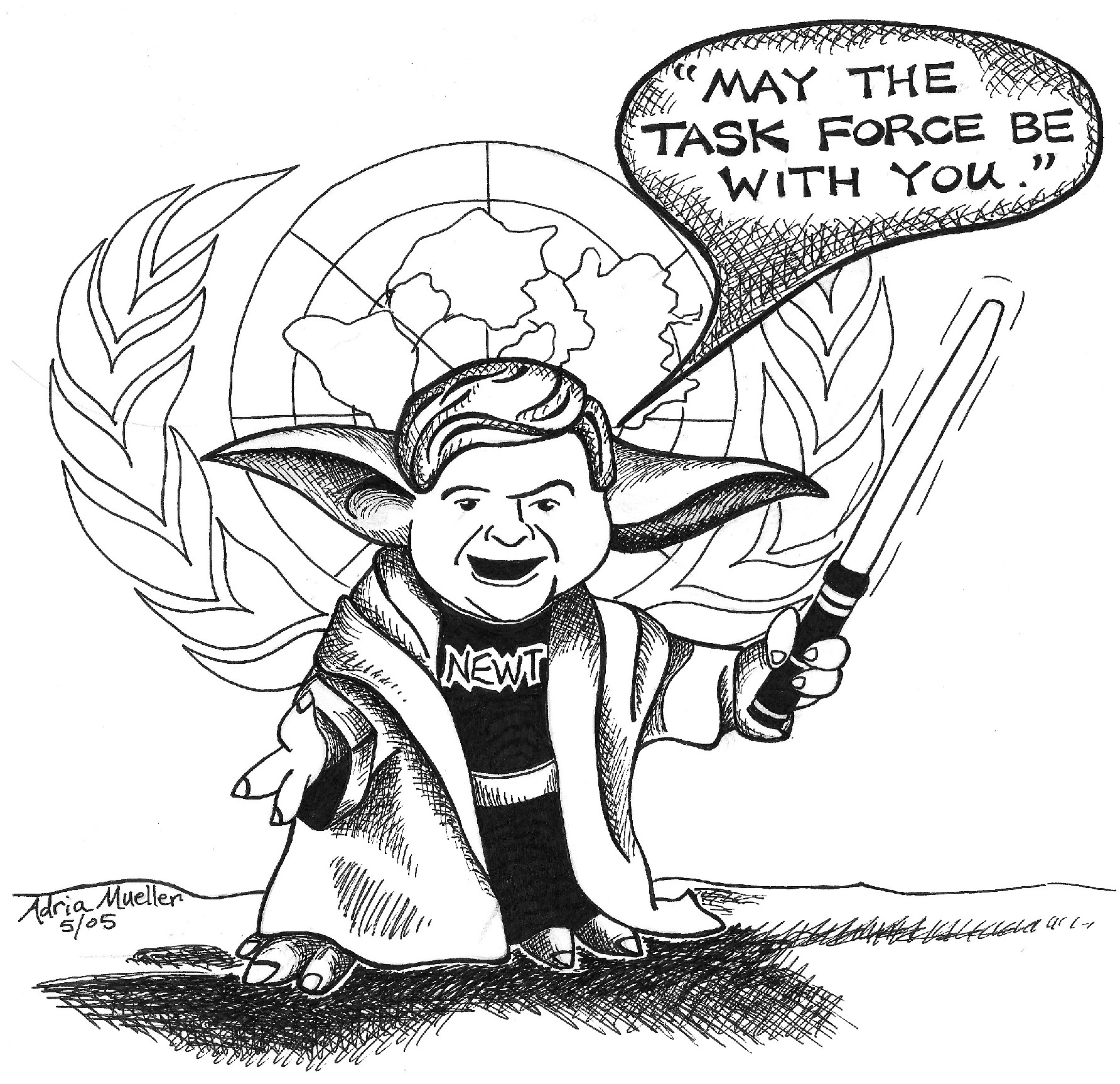 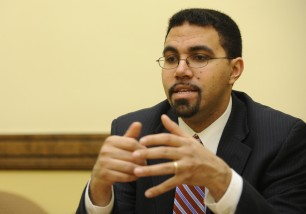 CCLS
DDI
APPR
PLC
Race To The Top
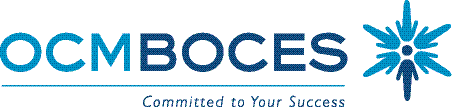 Math Solutions
K-8 teachers of math
K-2, 3-4, 5-6, 78 bands within
80 teachers in bands of 20
3 or 4 days
Use NT funds for institute
2nd week in August? Maybe?
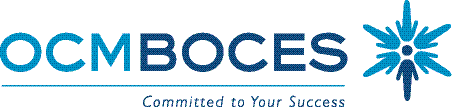 Math Solutions
The question is: Would you be able to get at least four of your teachers to come?
4 x 20 districts = 80 teachers
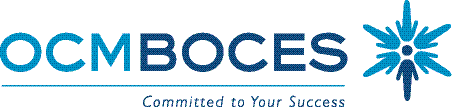 RTTT Road Map
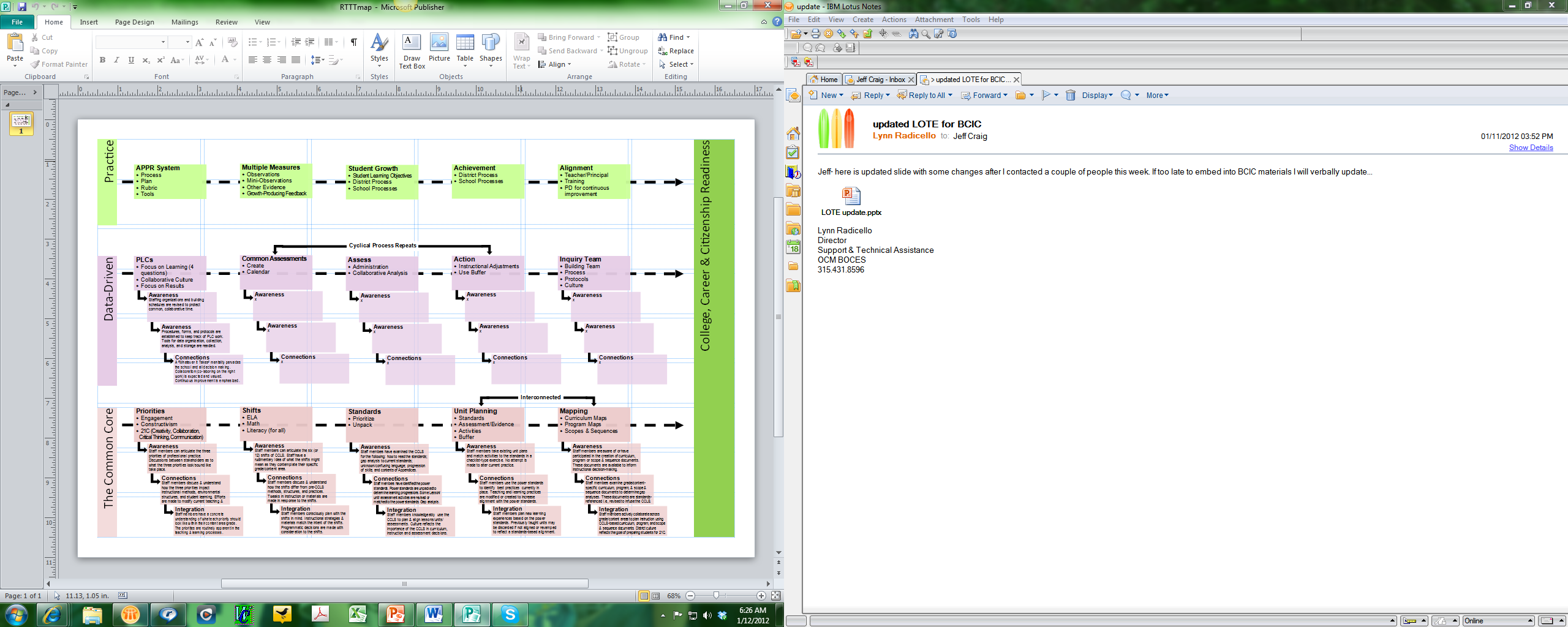 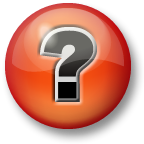 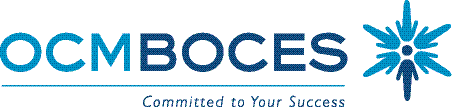 Regional Scoring
Hub meetings
What questions are popping up?
Next steps?
Curriculum and Instruction Council
Next Meeting: March 8, 2012